Lucan House Update
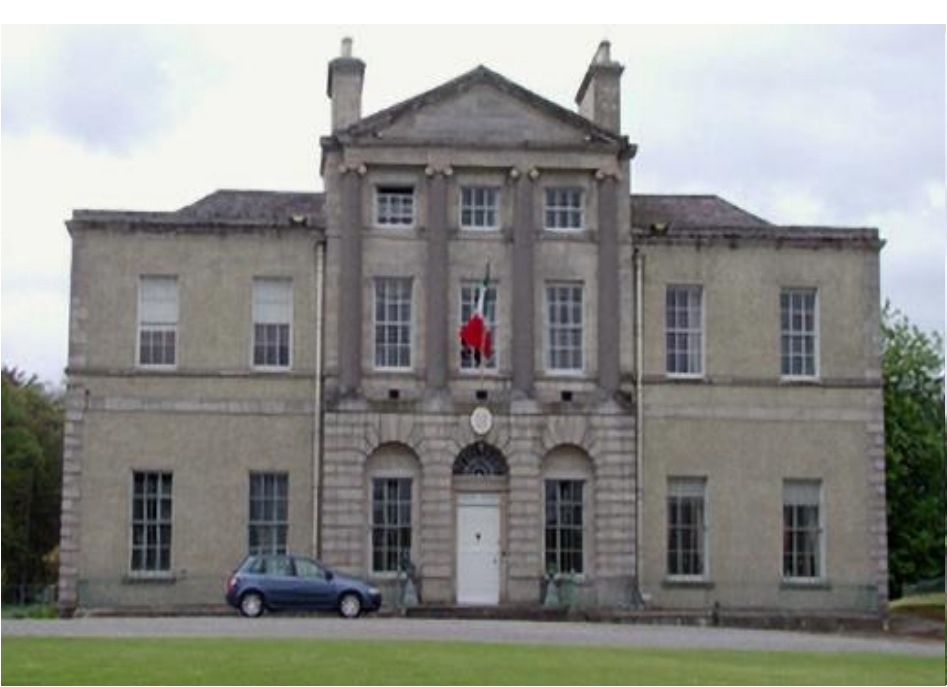 Lucan Palmerstown North Clondalkin Area Committee Meeting
 
23rd April 2024
Lucan House
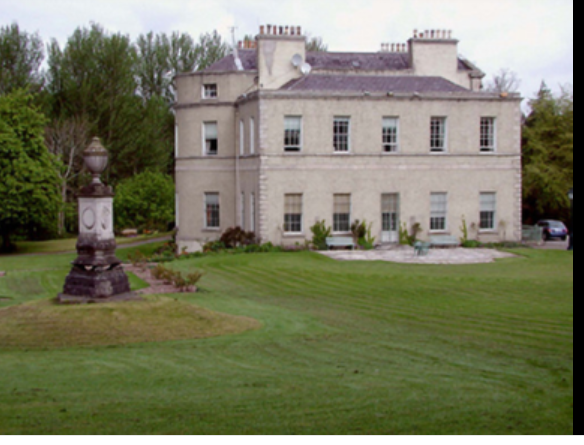 Lucan Village – Rich Natural & Built Heritage 
Lucan House intrinsic to Village.
Palladian Villa built in 1772 by Vesey Family
Partly designed by William Chambers
House c.1,425 sqm Gross Internal Area
Detached seven bay two- storey over basement
Partial attic floor over rotunda
Entire contents of house sold at auction in 1925
Italian State interest in the property since1942
Property & part of grounds purchased by Italian
    State in 1954]
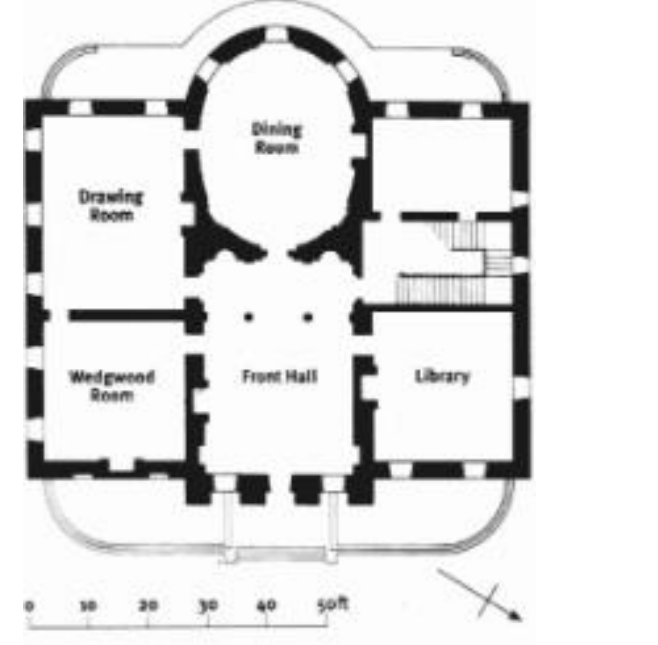 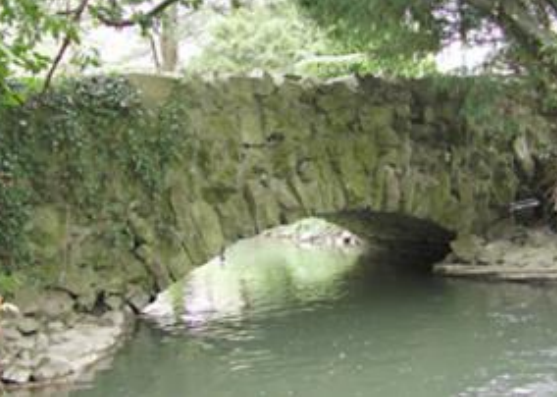 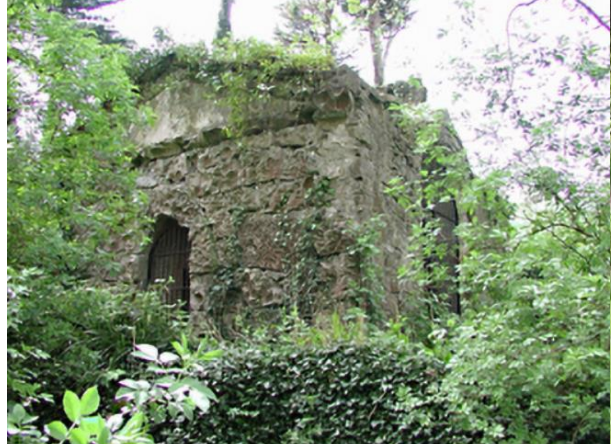 Additional buildings /structures of note
Bath House c.1785
Sarsfield Monument c.1790
Single Arch Stone Bridge c. 1790
Steelwork Bridge
Principal Entrance Gates c. 1775
Gate Lodges 1 & 2
Stable block
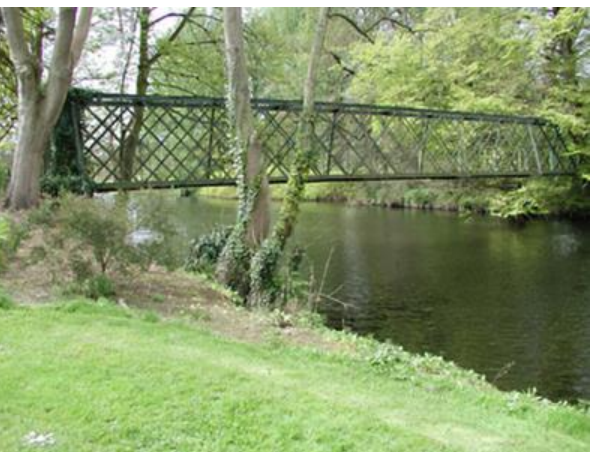 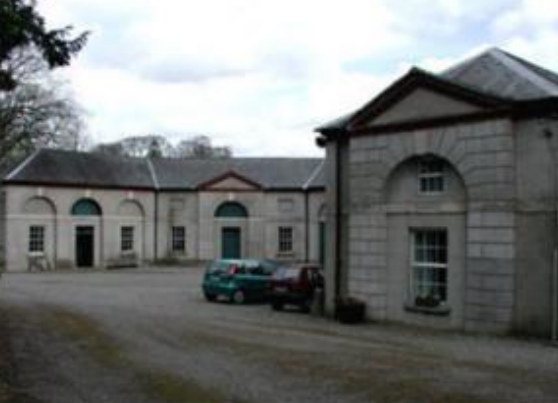 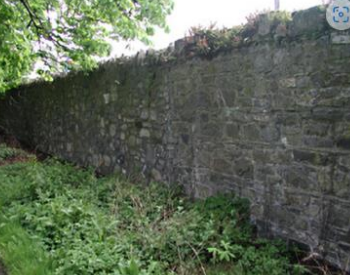 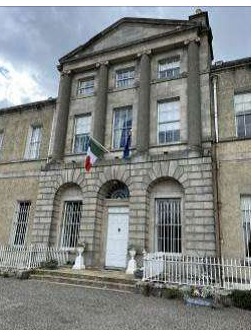 Lucan House Demesne
Strategic Location
Zoned High Amenity
Mixture of Lawns /Dense Woodland
Bounded by River Liffey to North
Historic Stone Bridge over River Griffeen
Includes small island in River Liffey
History dates back to 1560
Number of Protected structures
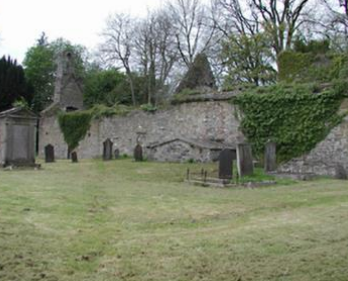 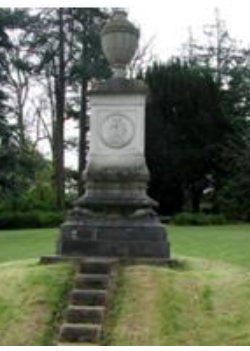 Parco Italia / Sculptures
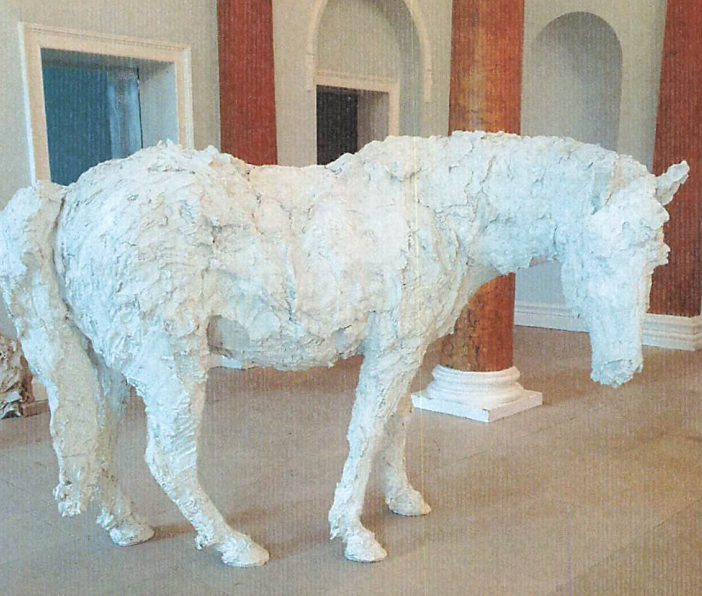 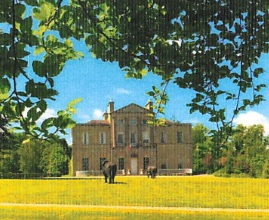 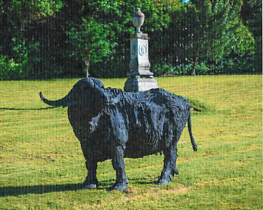 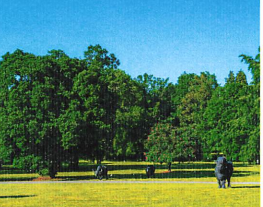 12-acre front garden of grounds to be known as “Parco Italia” – recognising the significant historical association with Italian Embassy 
Acquisition incorporates “Buffalo Grazing” sculpture trail by celebrated Italian artist Davide Rivalta comprising eight one-ton bronze buffalo sculptures
Trail concept devised by Ambassador & Italian National Gallery of Modern & Contemporary Art
White Cavallo fibreglass horse in front hall – in homage to Irish equestrian tradition
Next Steps
Closing of sale expected June 2024
Handover event to be arranged
€10.95 million 2024 provision for acquisition, assessment & management
Post handover:
assessment of property and grounds
facilitate managed public access to grounds
Appointment of consultants Q3 2024 to develop masterplan
Objectives:
Develop plan for Lucan House & Demesne as tourism, community & County amenity
Conservation of natural and built heritage
Examine optimal economic, recreational and environmental uses to benefit Lucan and wider County
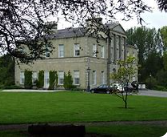